МОУ Некоузская СОШ
 «Влияние пищевых продуктов на скорость таяния льда»
Возрастная категория: обучающиеся 5-7-х классов
«ЭВРИКА»
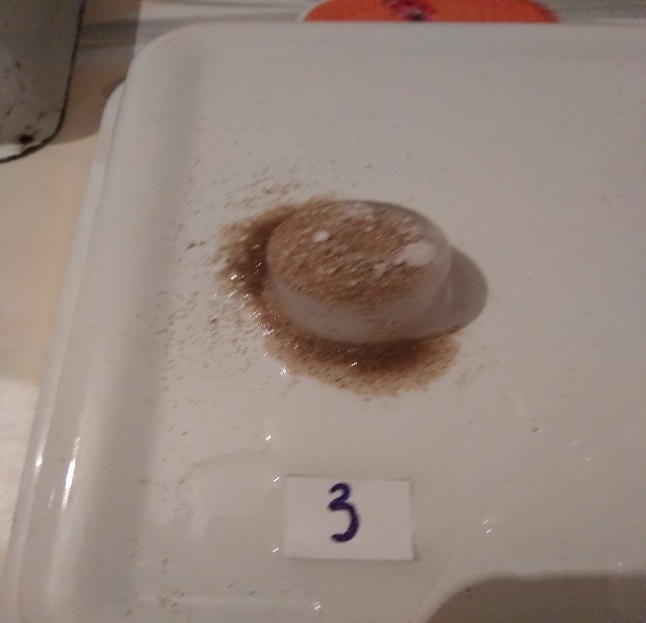 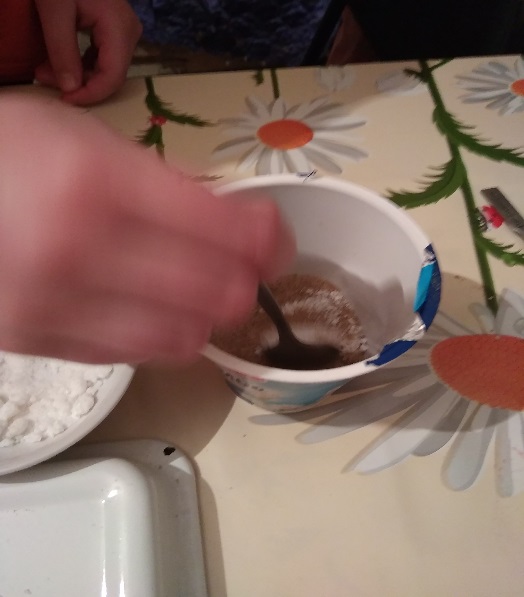 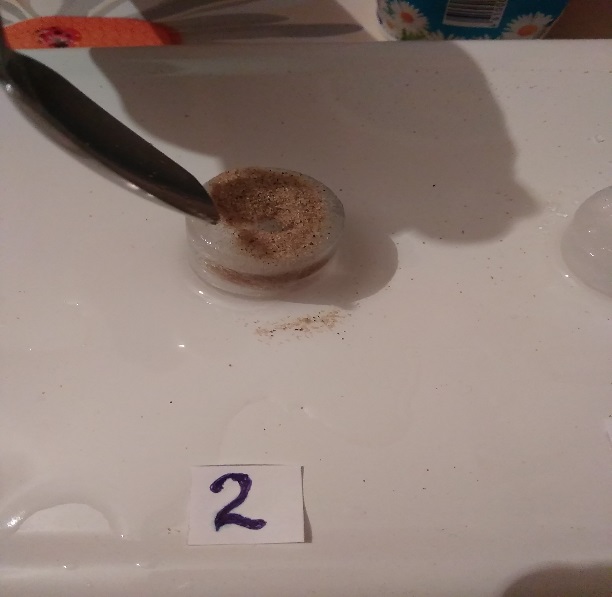 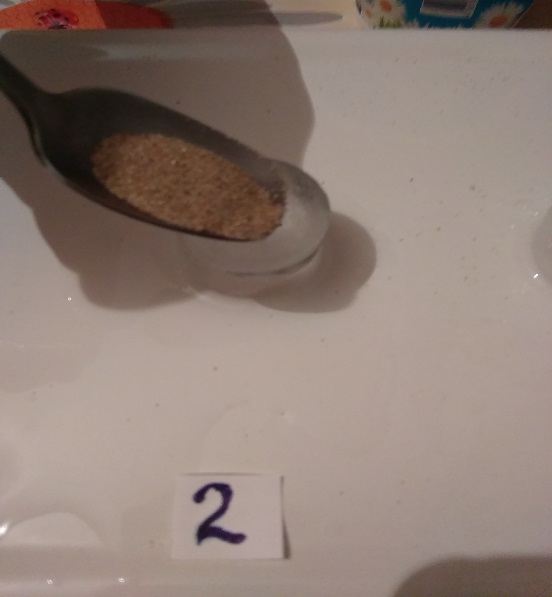 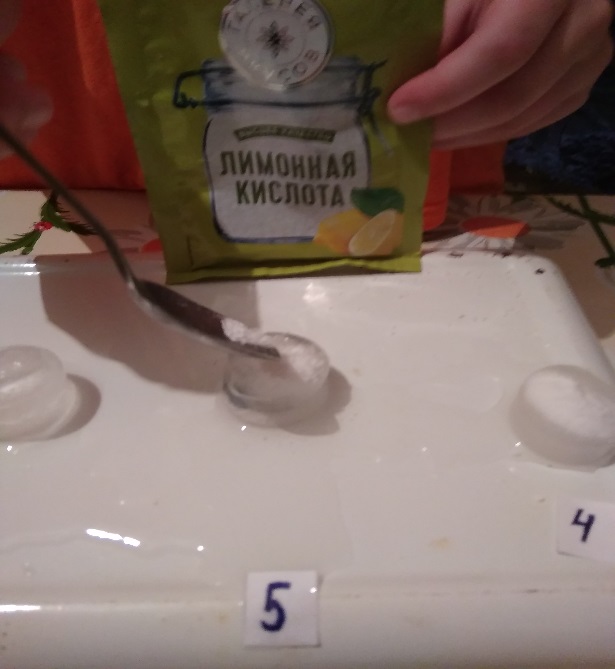 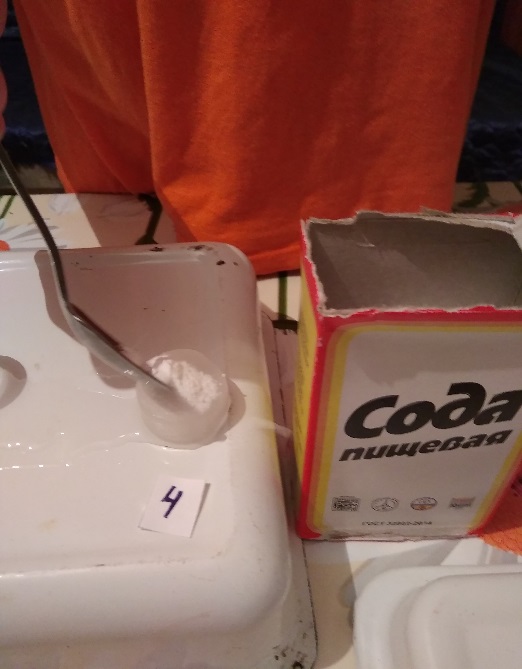 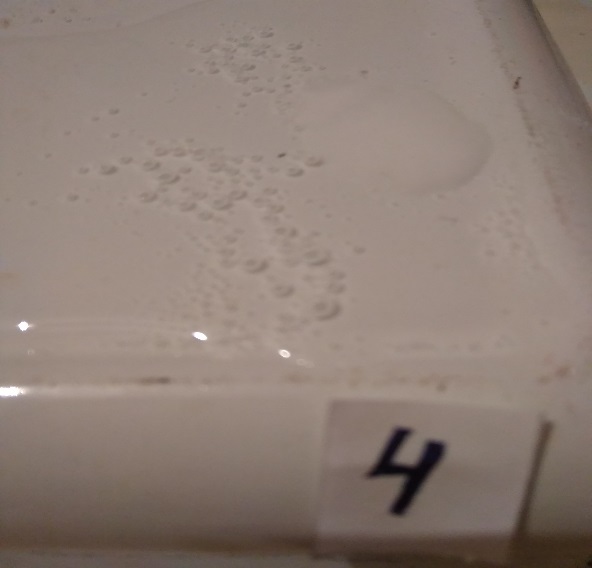 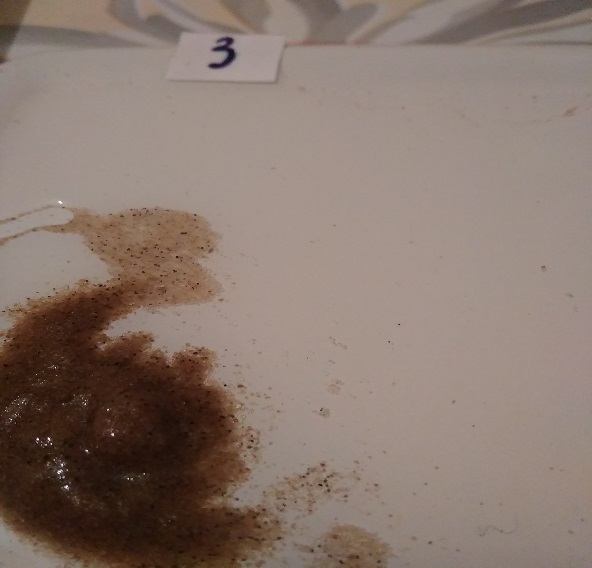 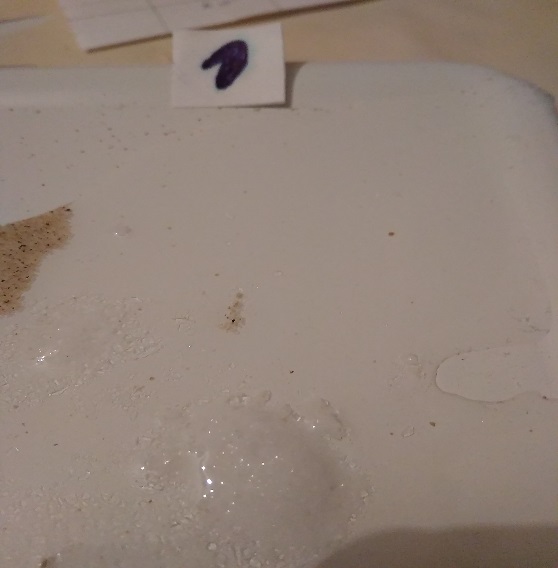 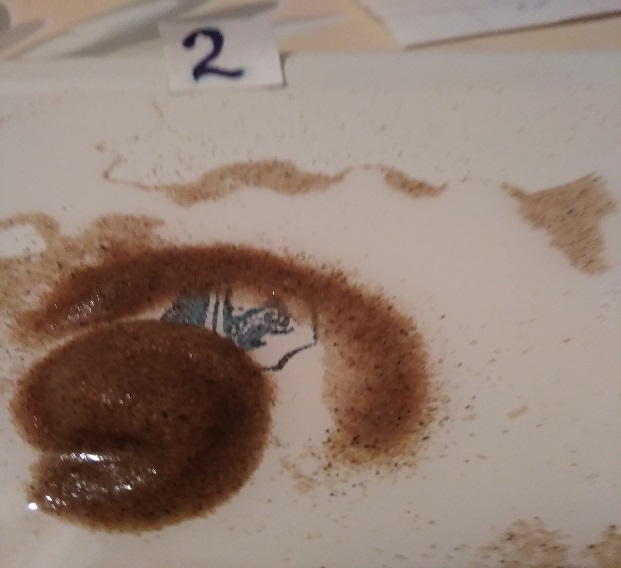 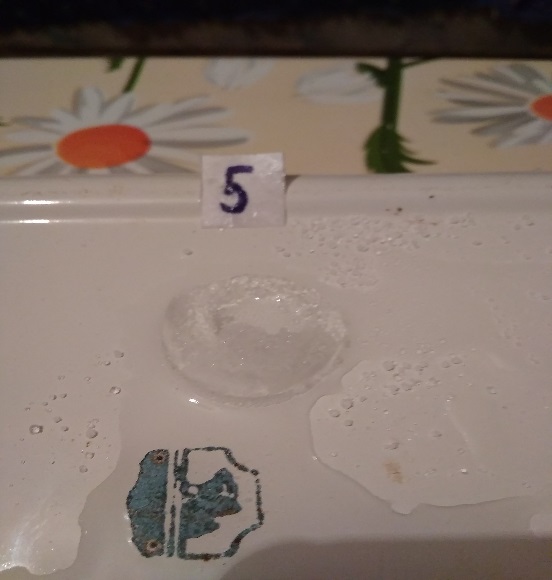 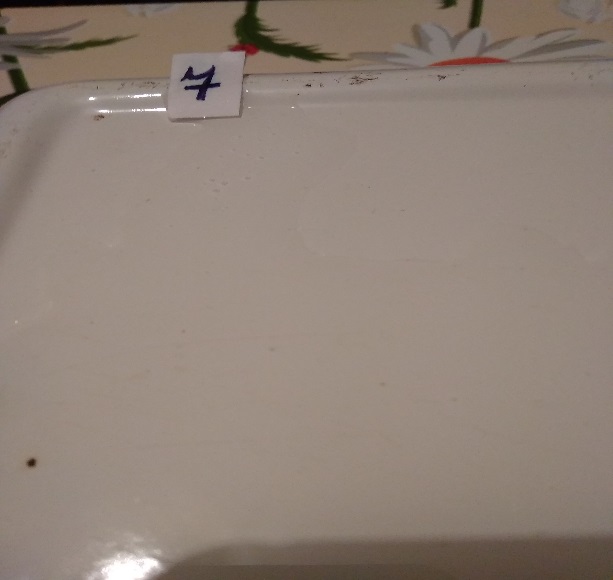 Таблица оформления результатов опыта 1
Опыт 2. Изменение объёма снега (воды) при его таянии
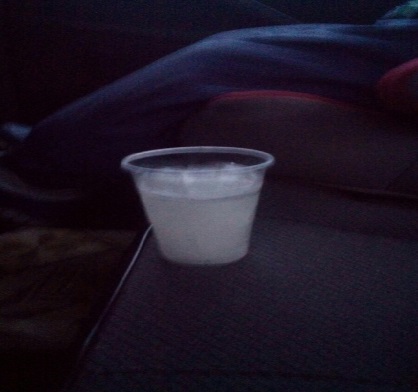 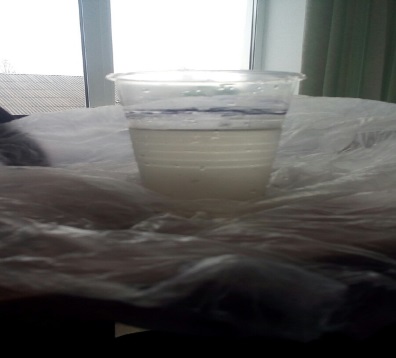 МОУ Некоузская СОШ. «Полярники»
Опыт 2. Изменение объёма снега (воды) при его таянии
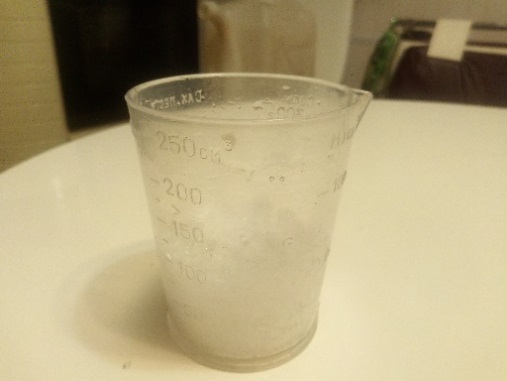 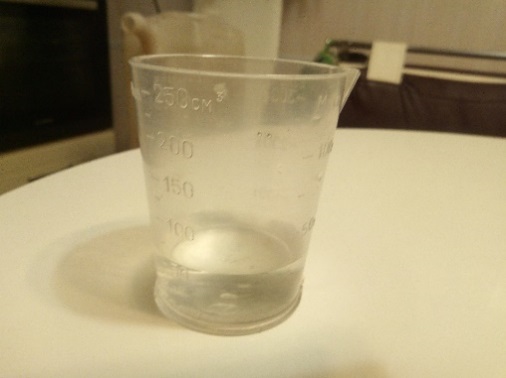